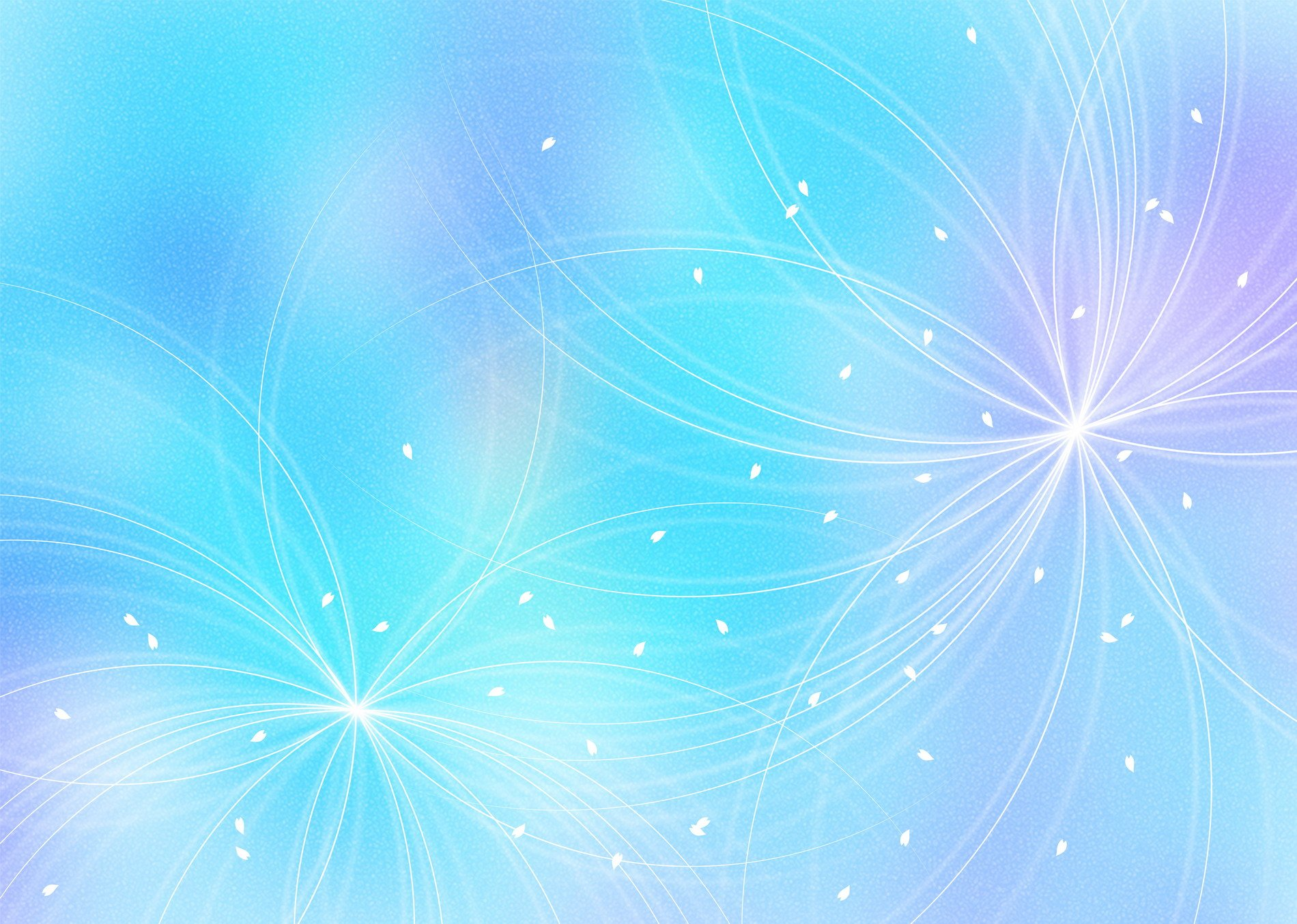 Дидактические пособия для развития мелкой моторики у детей с ОВЗ из бросового материала.
Составители:
Бондаренко И.Л.
Виноградова Е.С.
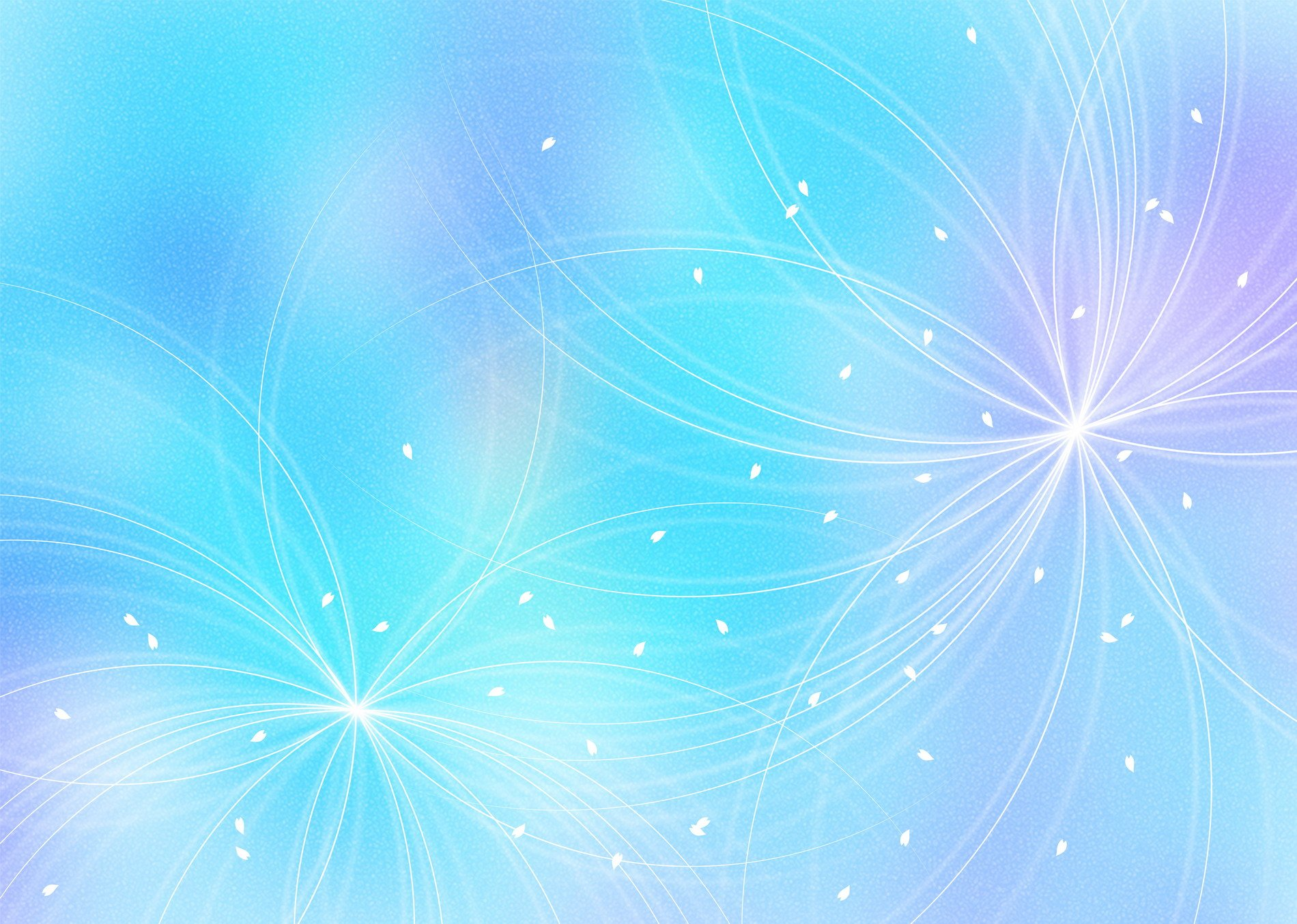 Данные пособия изготовлены из бросового материала, что облегчает использование их родителями во время дистанционного обучения.  
      Пособия направлены на:
Развитие мелкой моторики
Формирование навыков пространственной ориентировки
Приобретение положительного опыта коммуникации
Знакомство с сенсорными эталонами (цвет, форма, величина)

Одна из сильных сторон данных пособий – это то, что в них предлагается целая воспитательная система, направленная не только на формирование речевых, коммуникативных и других полезных навыков, но и на воспитание качеств личности: внимания, терпения, сочувствия, понимания, заботы и доброжелательности друг к другу.
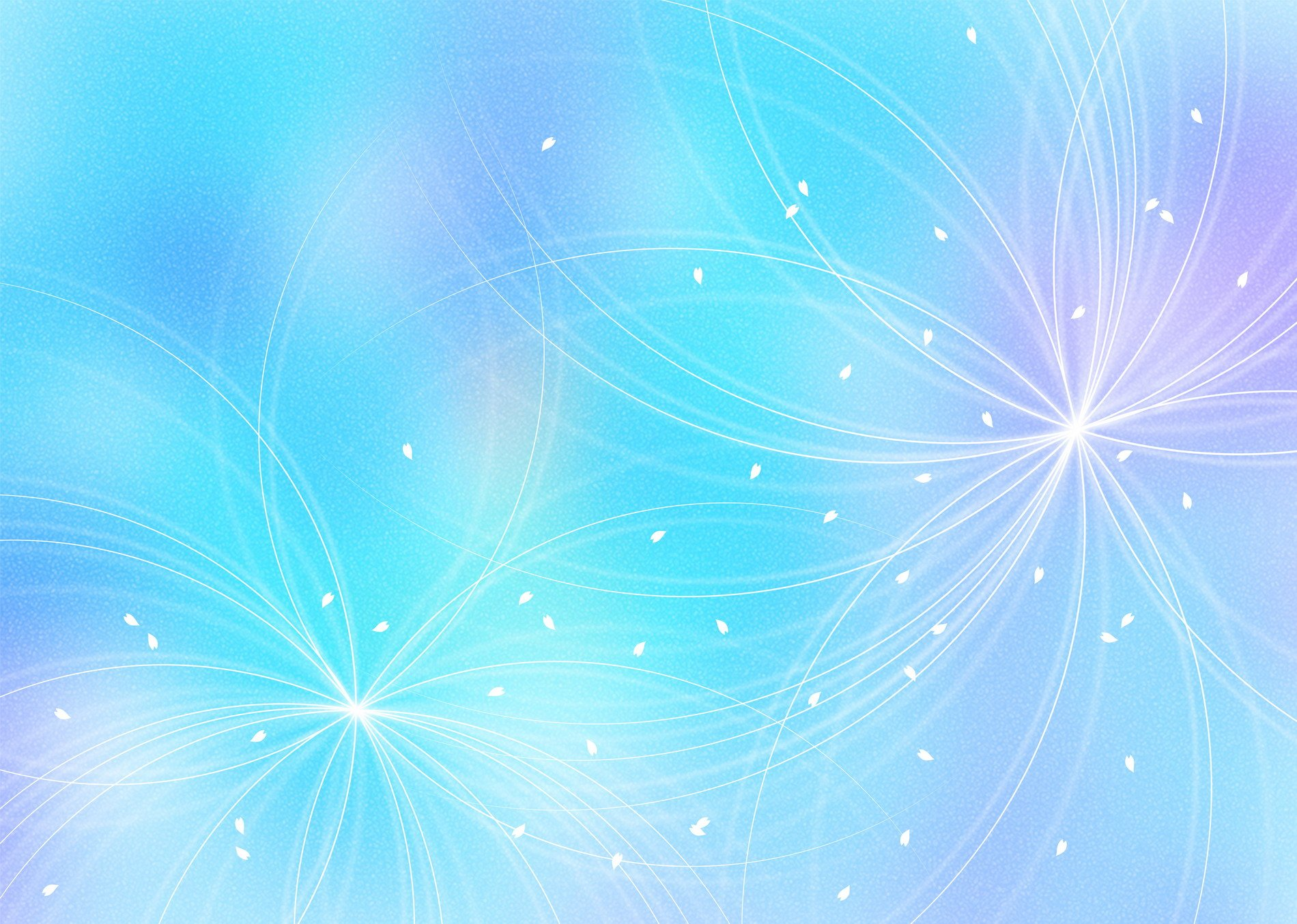 «Подбери по цвету»Цель: развивать умение соотносить однородные предметы по цвету. Описание: предложить ребенку подобрать  крышку соответствующую цвету картинки, закрутить ее по резьбе.
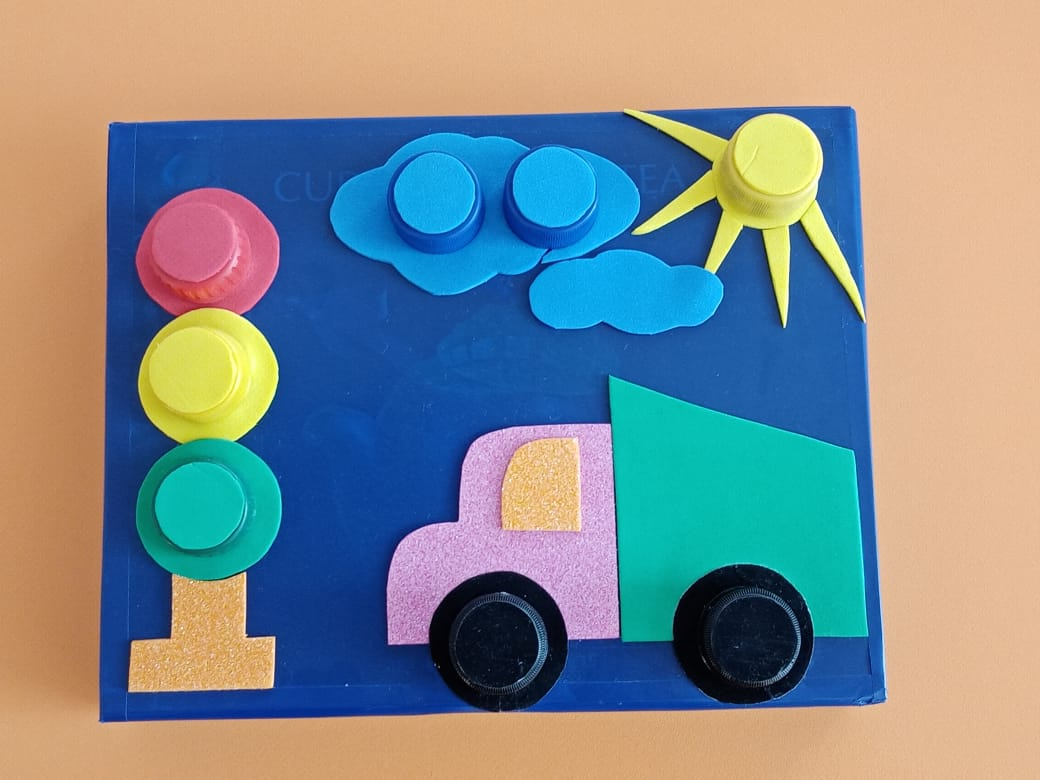 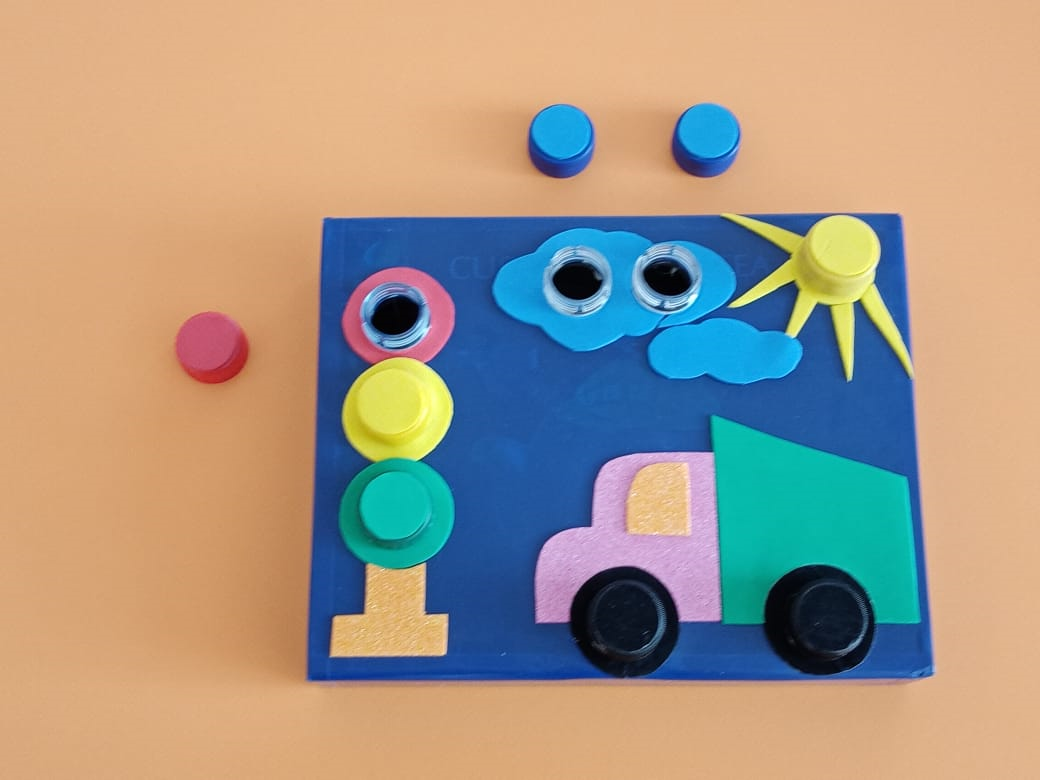 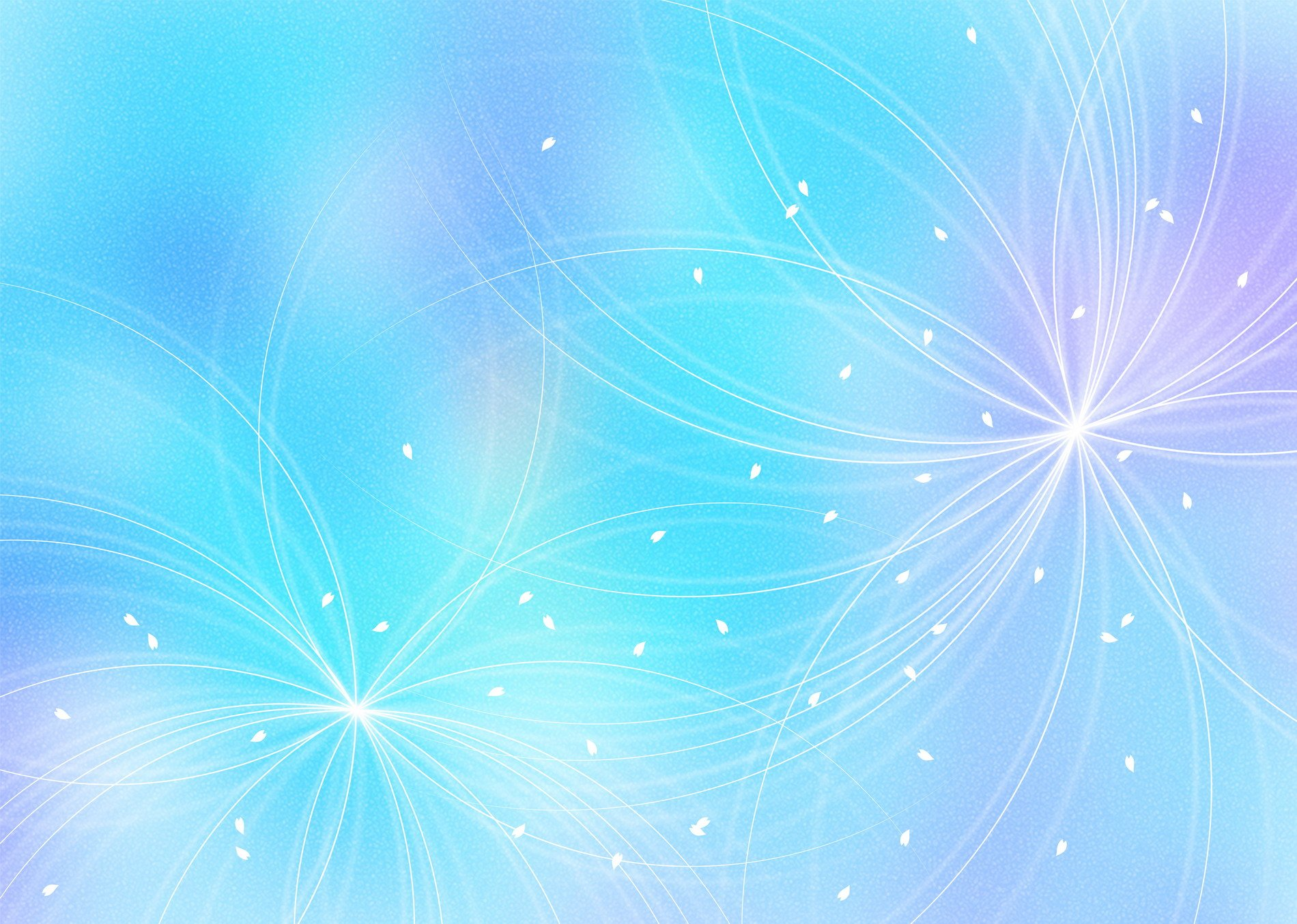 «Бусоград»Цель: развивать мелкую моторику пальцев рук и координацию движений.Описание: выкладывание из бус различных образов и превращение их в волшебные картины
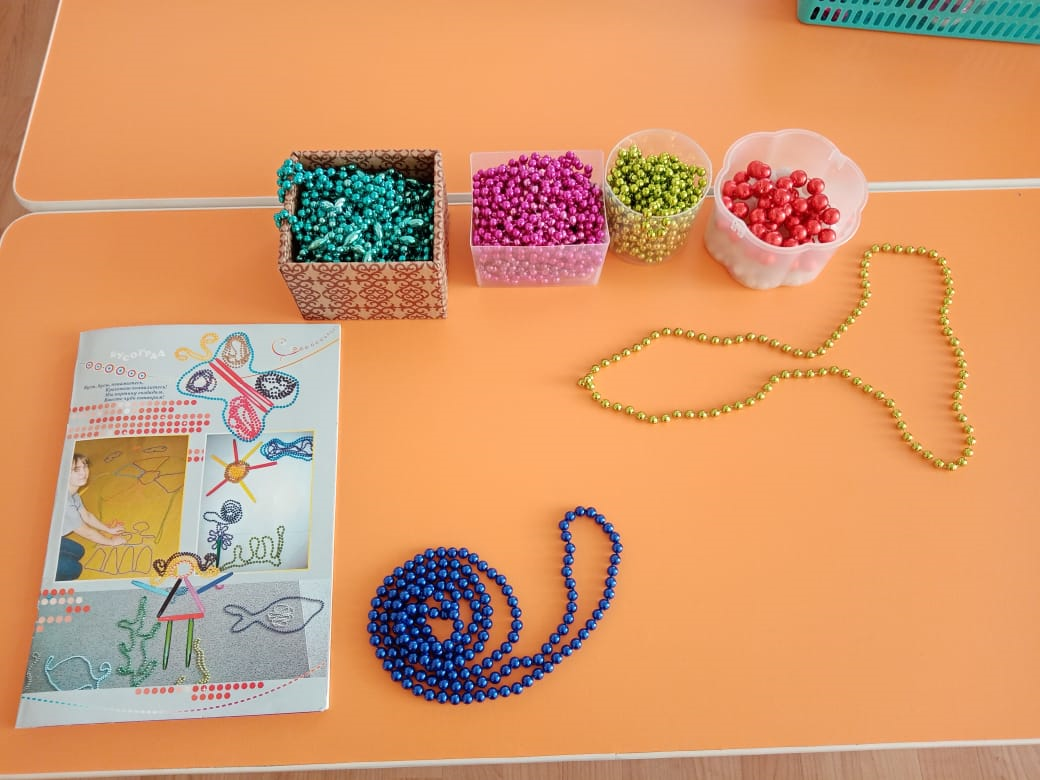 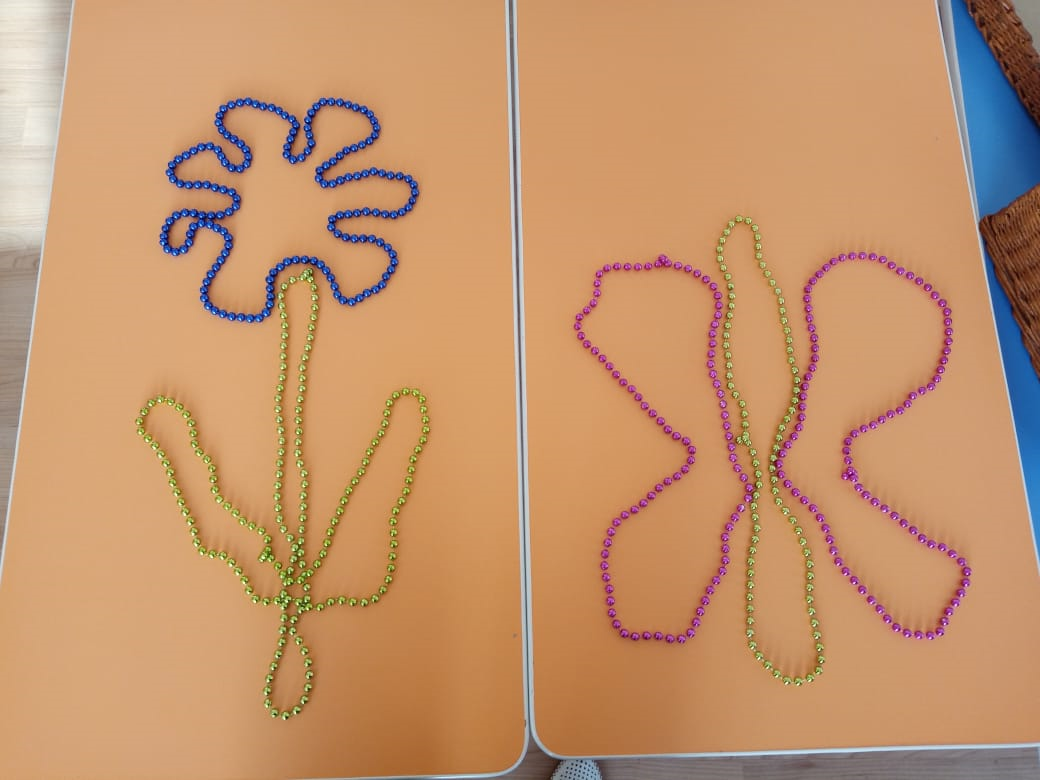 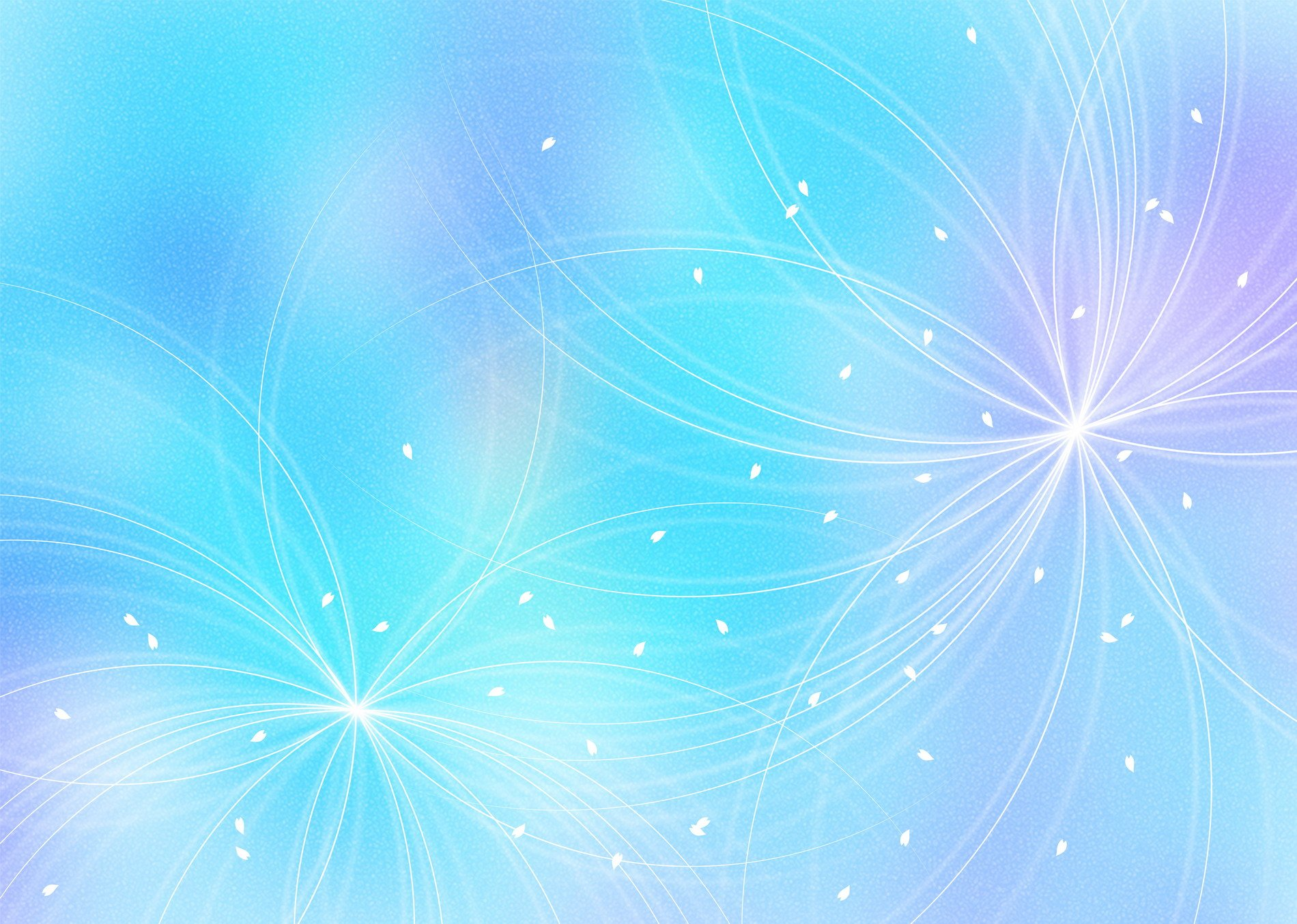 «Камушки Марблс»Цель: развивать умение соотносить камушки по цвету.Описание: с помощью камушек ребенок заполняет  картинку в соответствии с цветом, считает количество камушек.
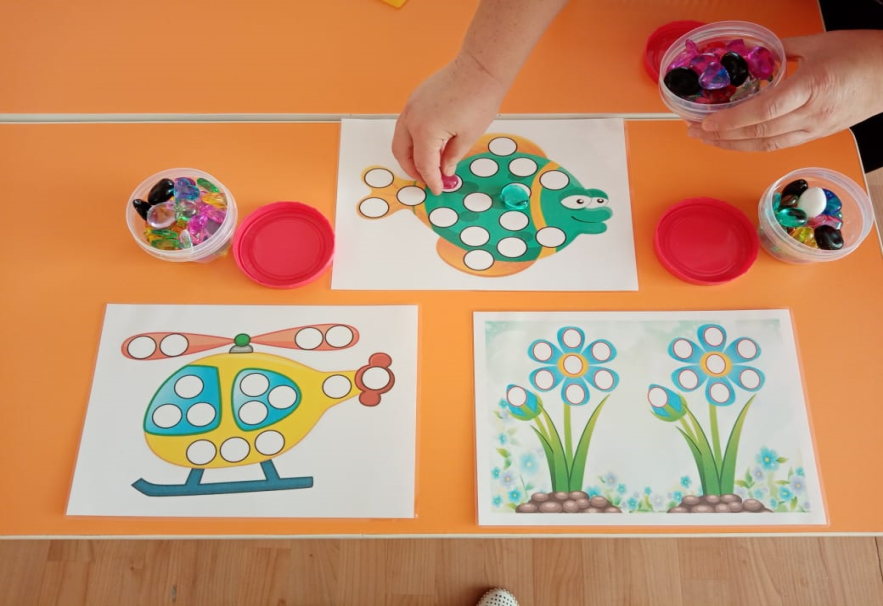 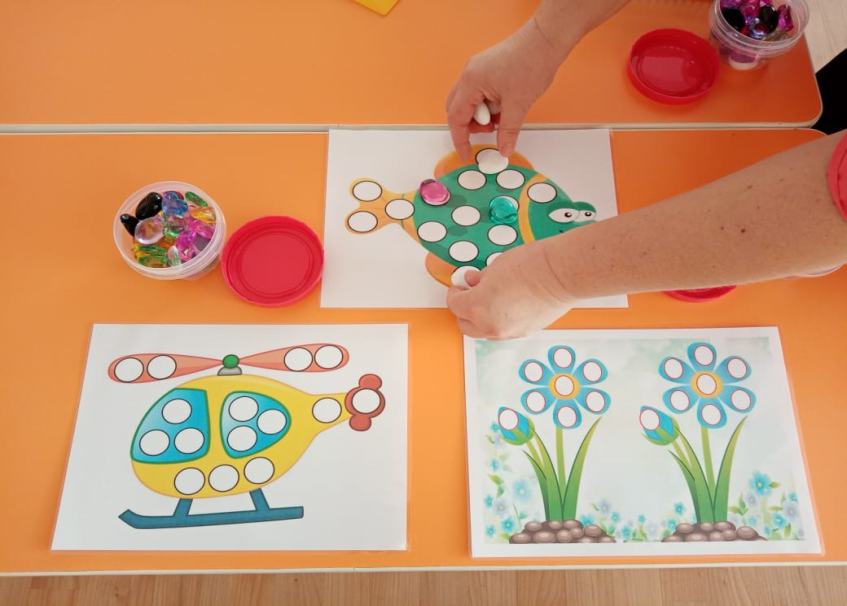 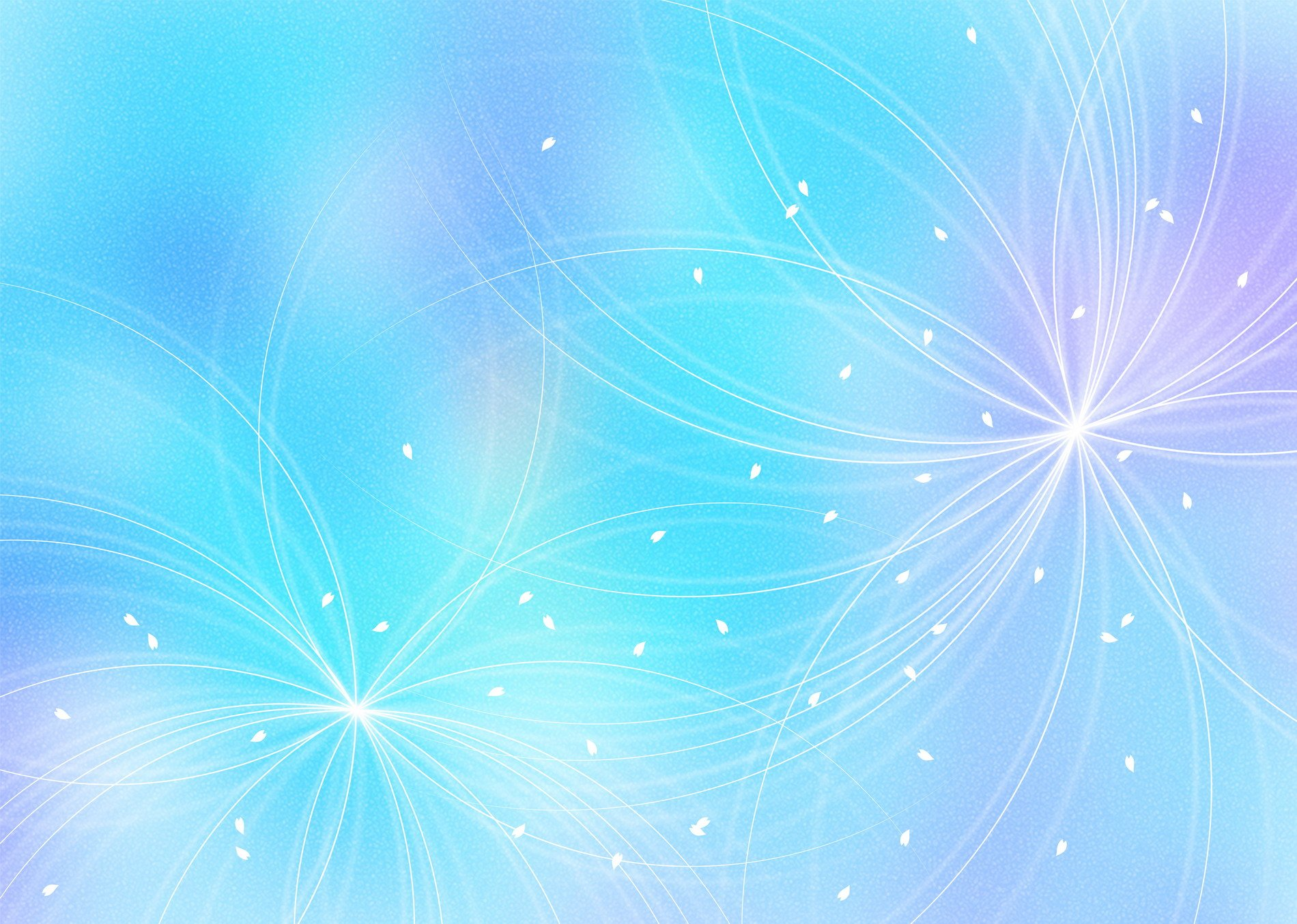 «Шнуровка»Цель: развивать мелкую моторику пальцев рук и координацию движений.Описание: учить ребенка шнуровать , используя шнурки различных цветов, с использованием различных способов шнурования.
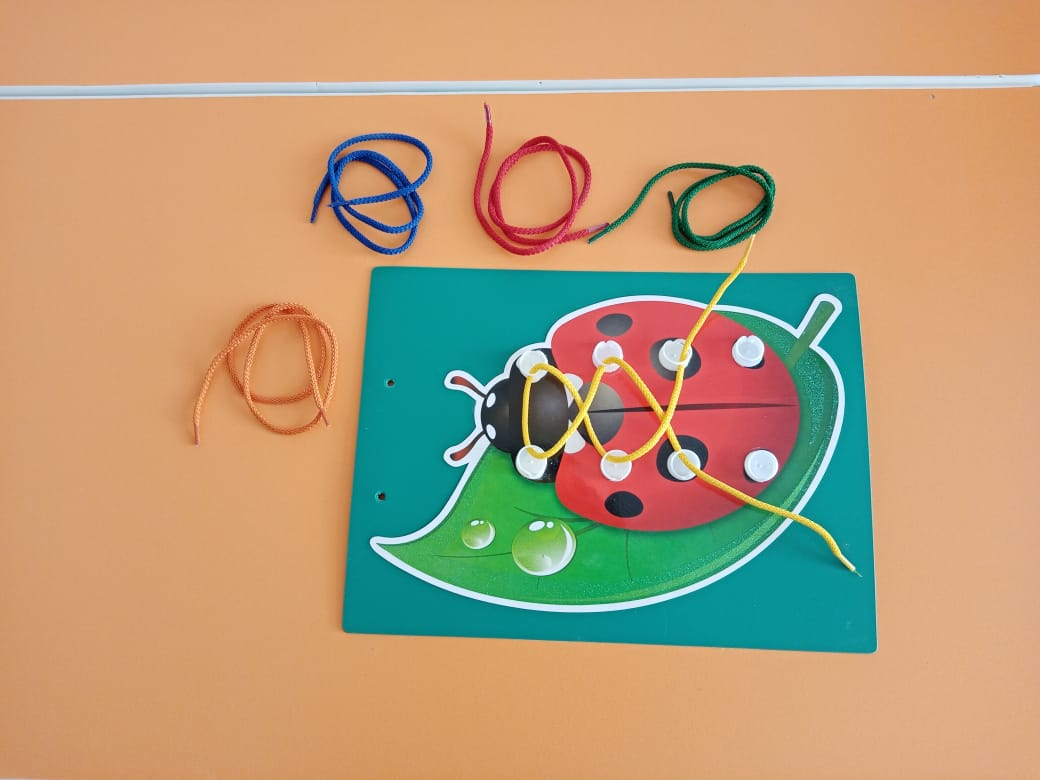 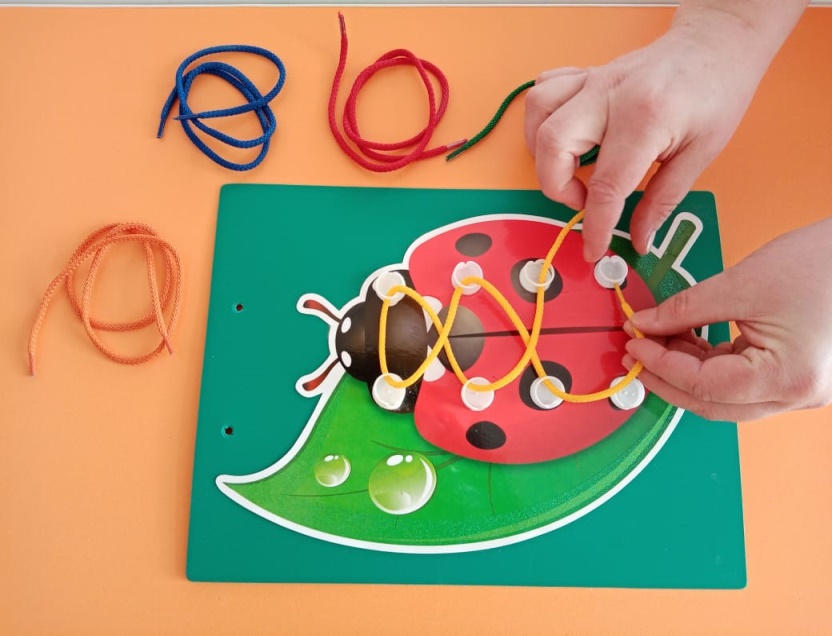 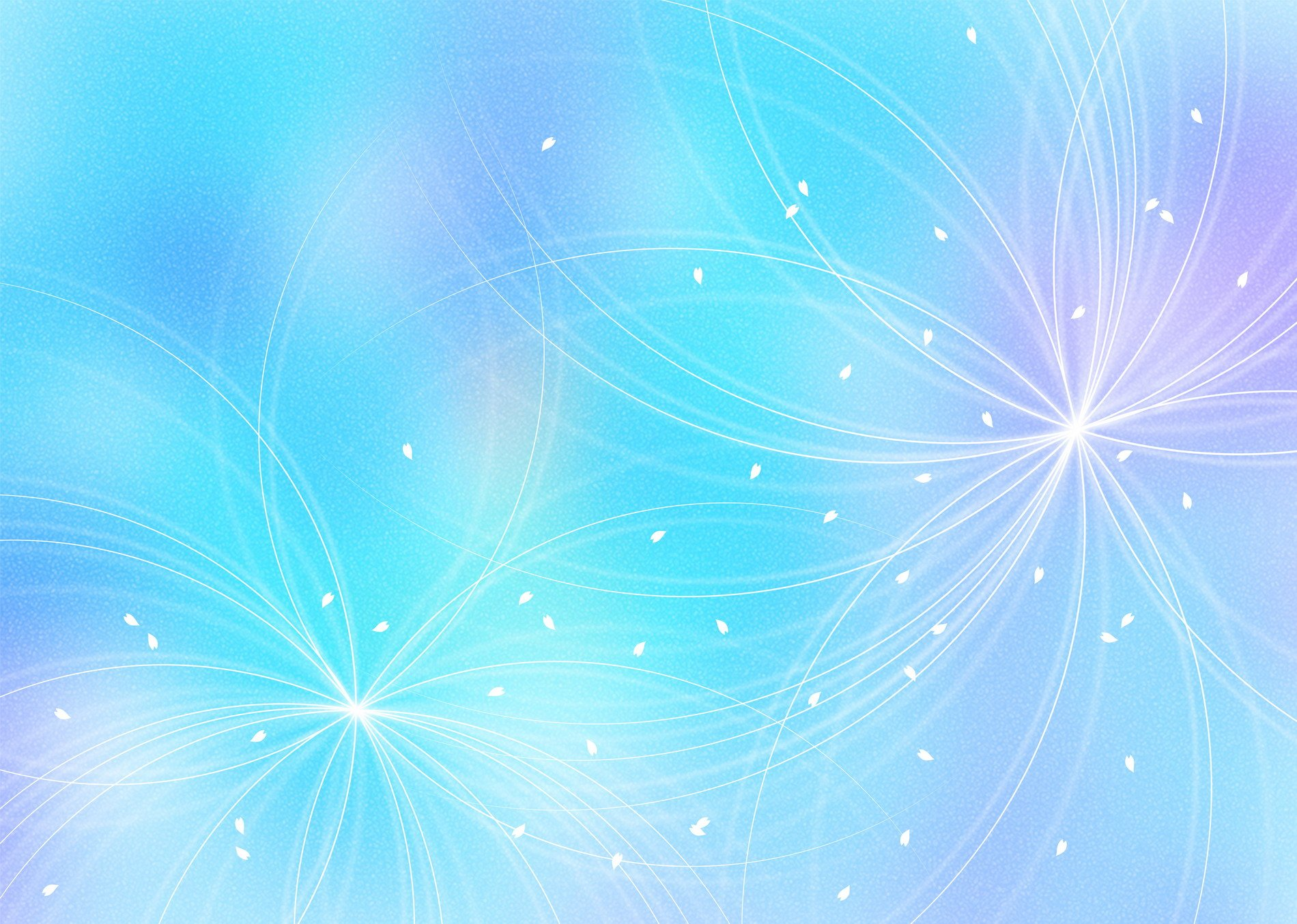 «Бизиборд»Цель: развивать мелкую моторику пальцев рук и логическое мышление.Описание: формировать умения и навыки открывания и закрывания различных замков и задвижек.
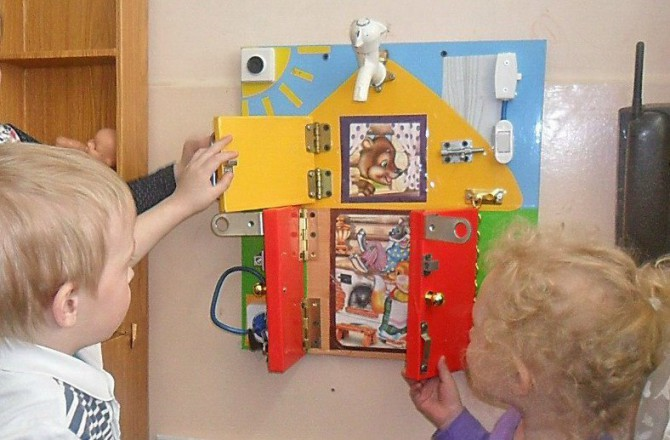 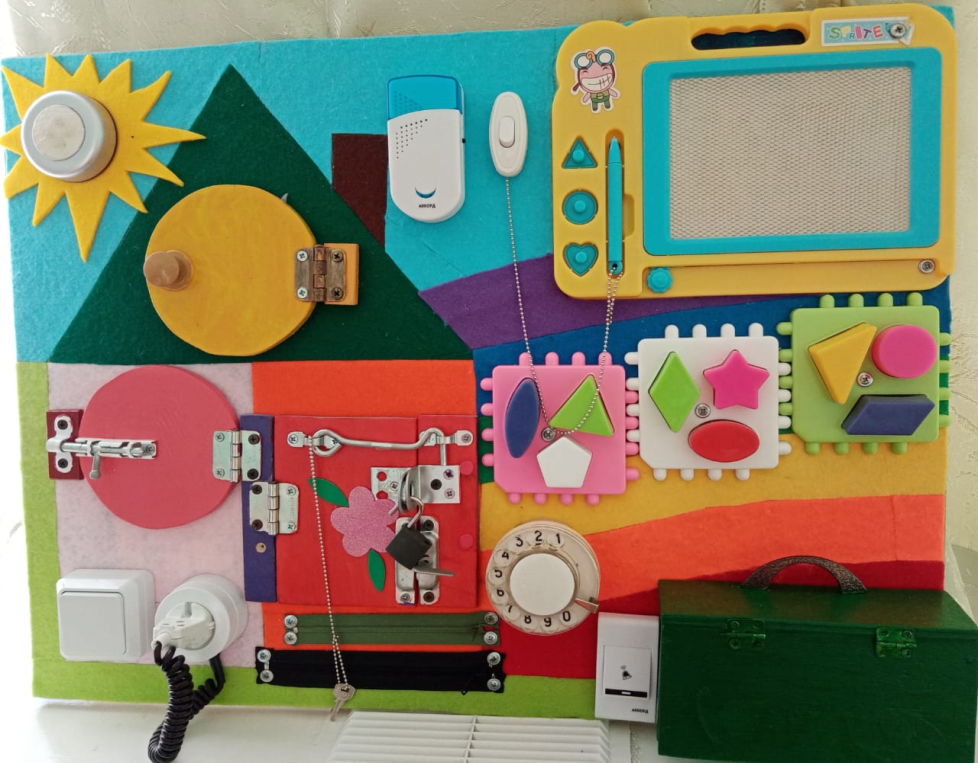 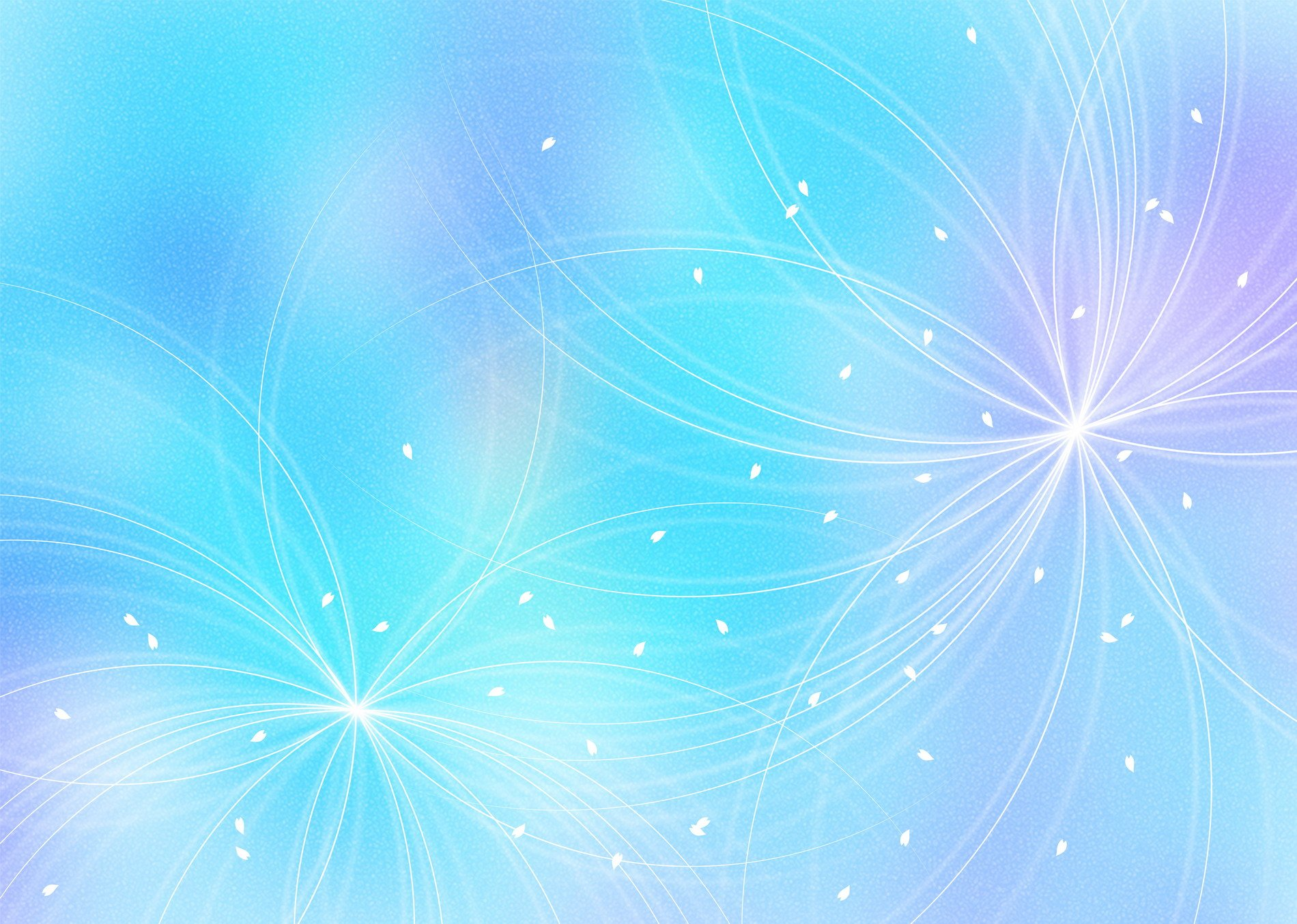 «Рисование штампами»цель: развивать мелкую моторику рук, пространственную ориентировку на листе бумаги. Описание: использовать  штампы и гуашь, что облегчает детям рисование сложных для них предметов.
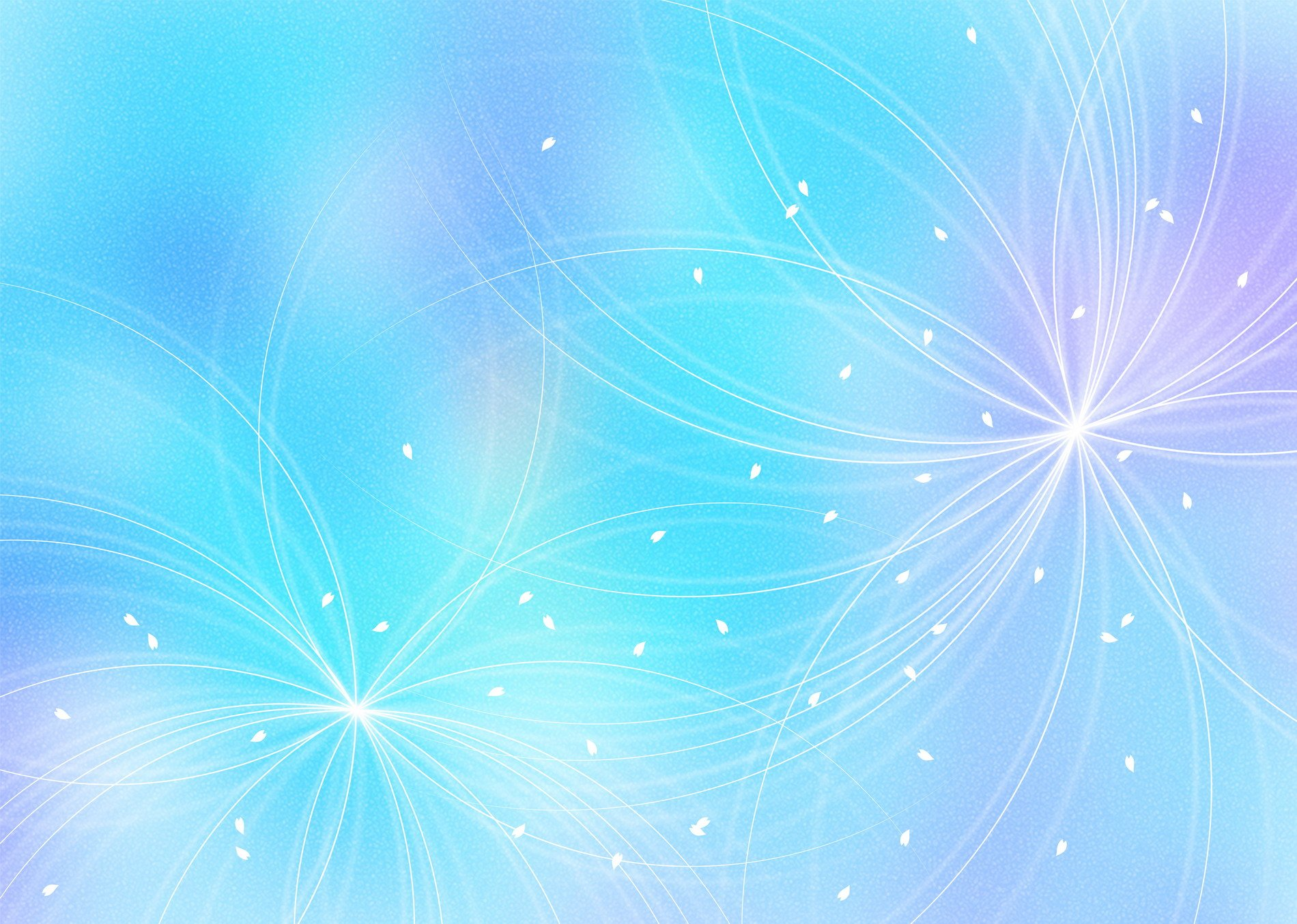 «Песочные планшеты»Цель: развивать общую и мелкую моторику, овладевать нестандартными техниками про создании рисунков. Описание: с помощью круп, песка, рисование картин для снятия эмоционального напряжения.
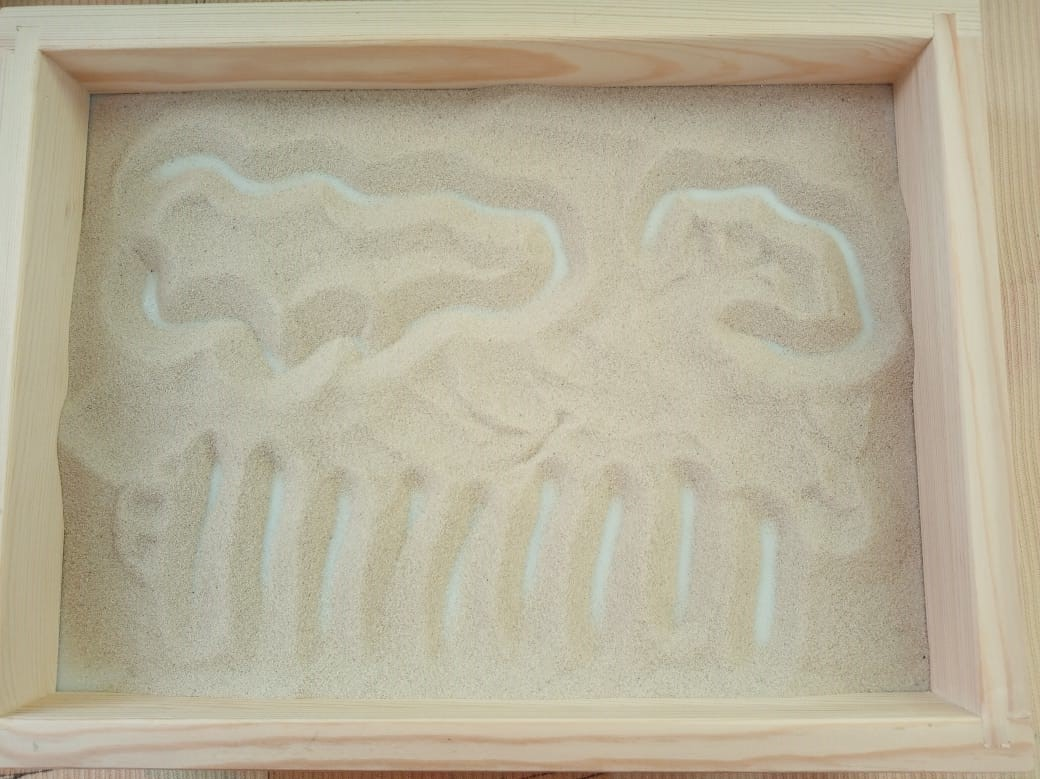 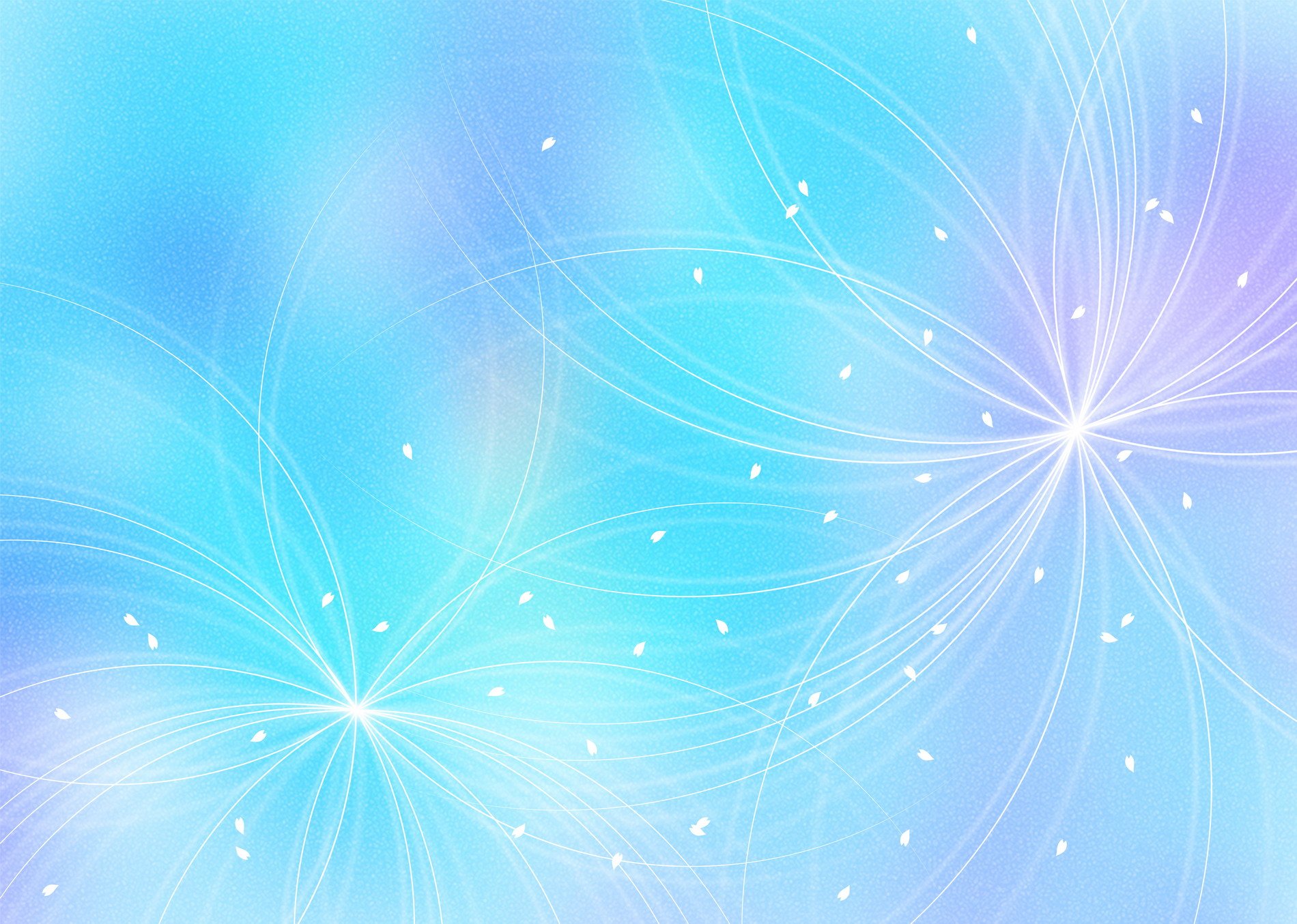 Каждый ребенок особенный,все дети-равные!
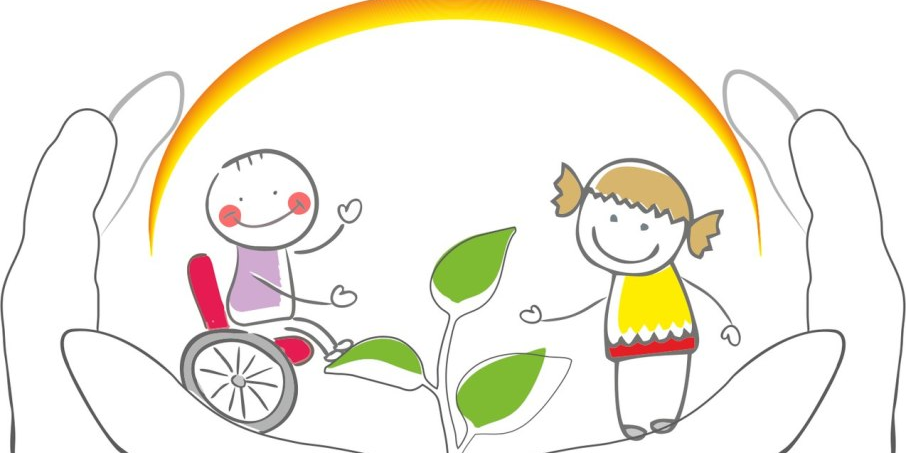